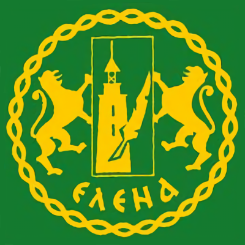 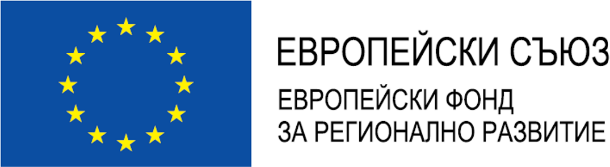 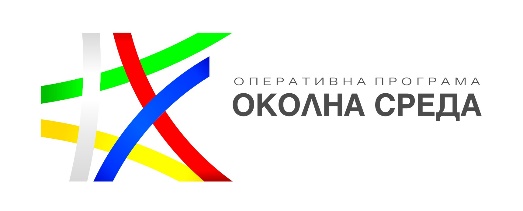 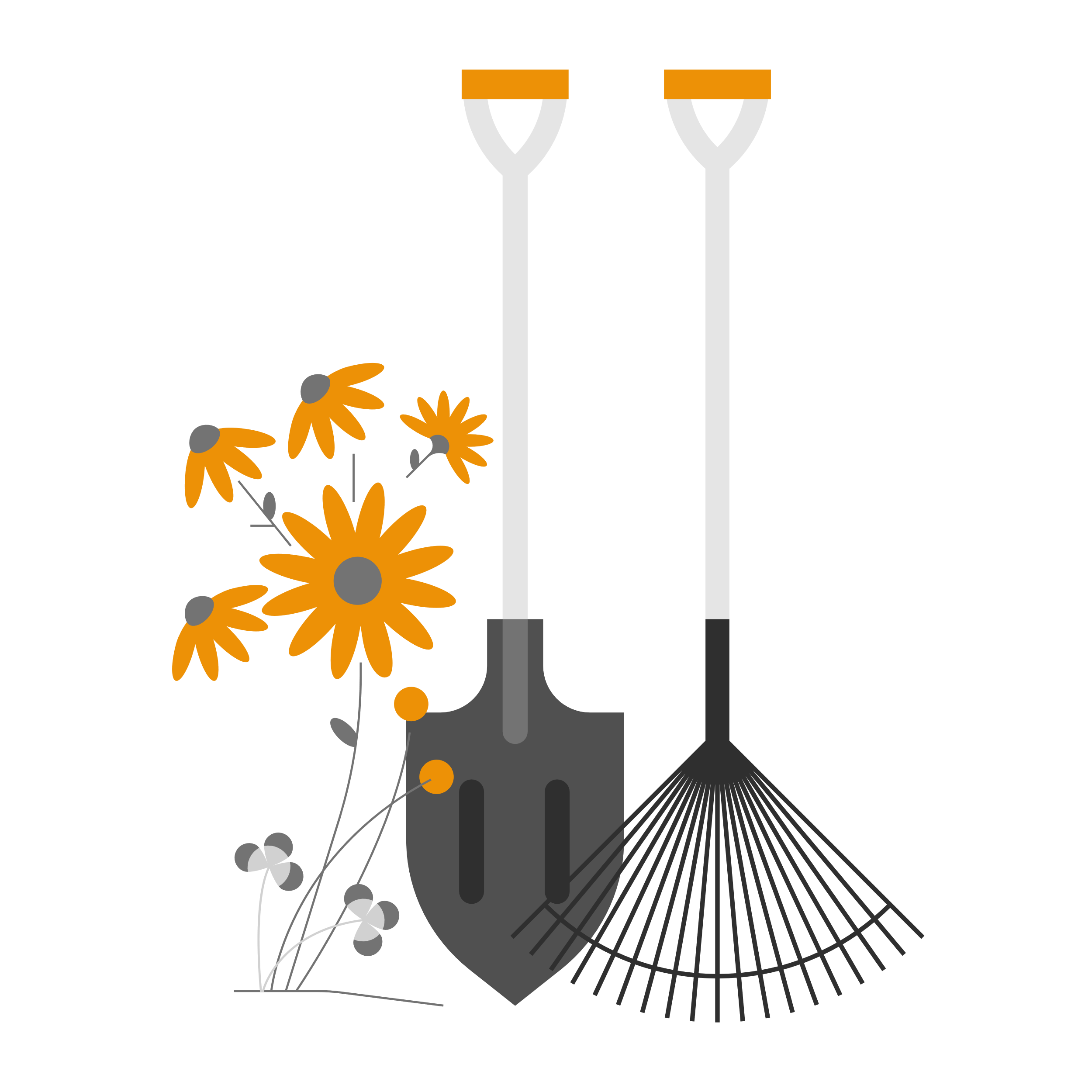 КОМПОСТИРАНЕ И НУЛЕВИ ОТПАДЪЦИ
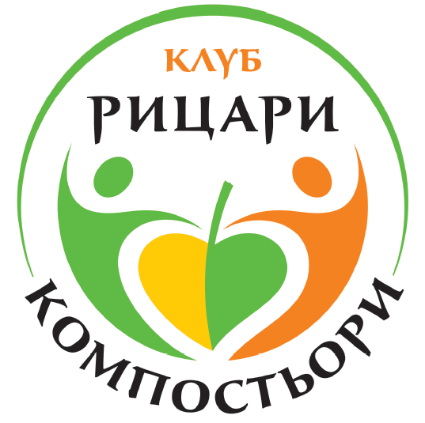 Проект „От компостиране към нулеви отпадъци – въвеждане на добри практики за превенция генериране на битови отпадъци чрез обучения за компостиране и създаване на обществен екологичен център на община Елена“, № BG16M1OP002-2.009-0020-C01, процедура № BG16M1OP002-2.009 „Изпълнение на демонстрационни проекти в областта на управлението на отпадъците“ по Оперативна програма „Околна среда 2014-2020 г.”
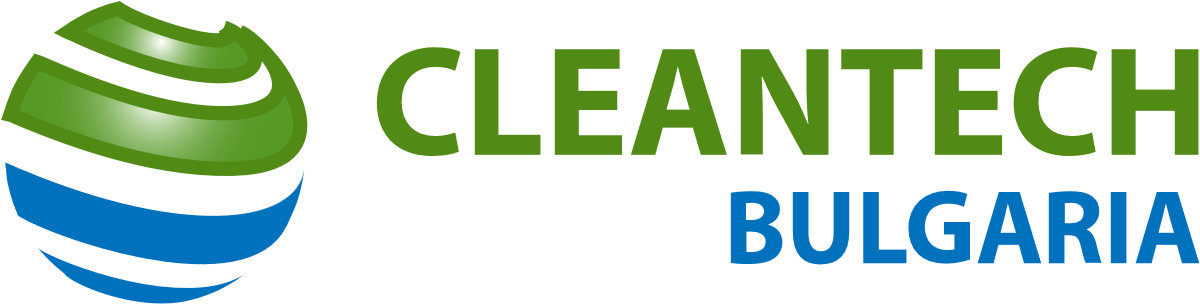 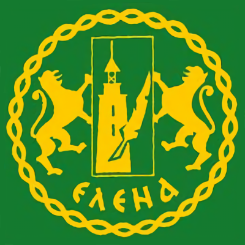 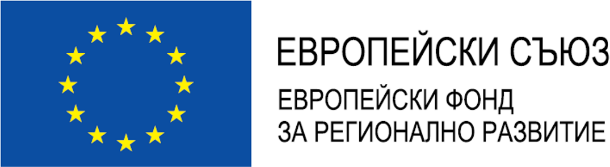 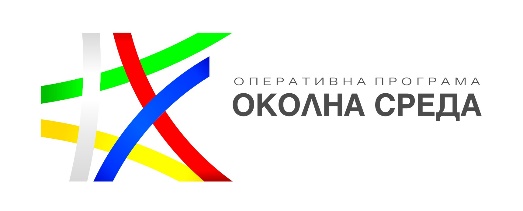 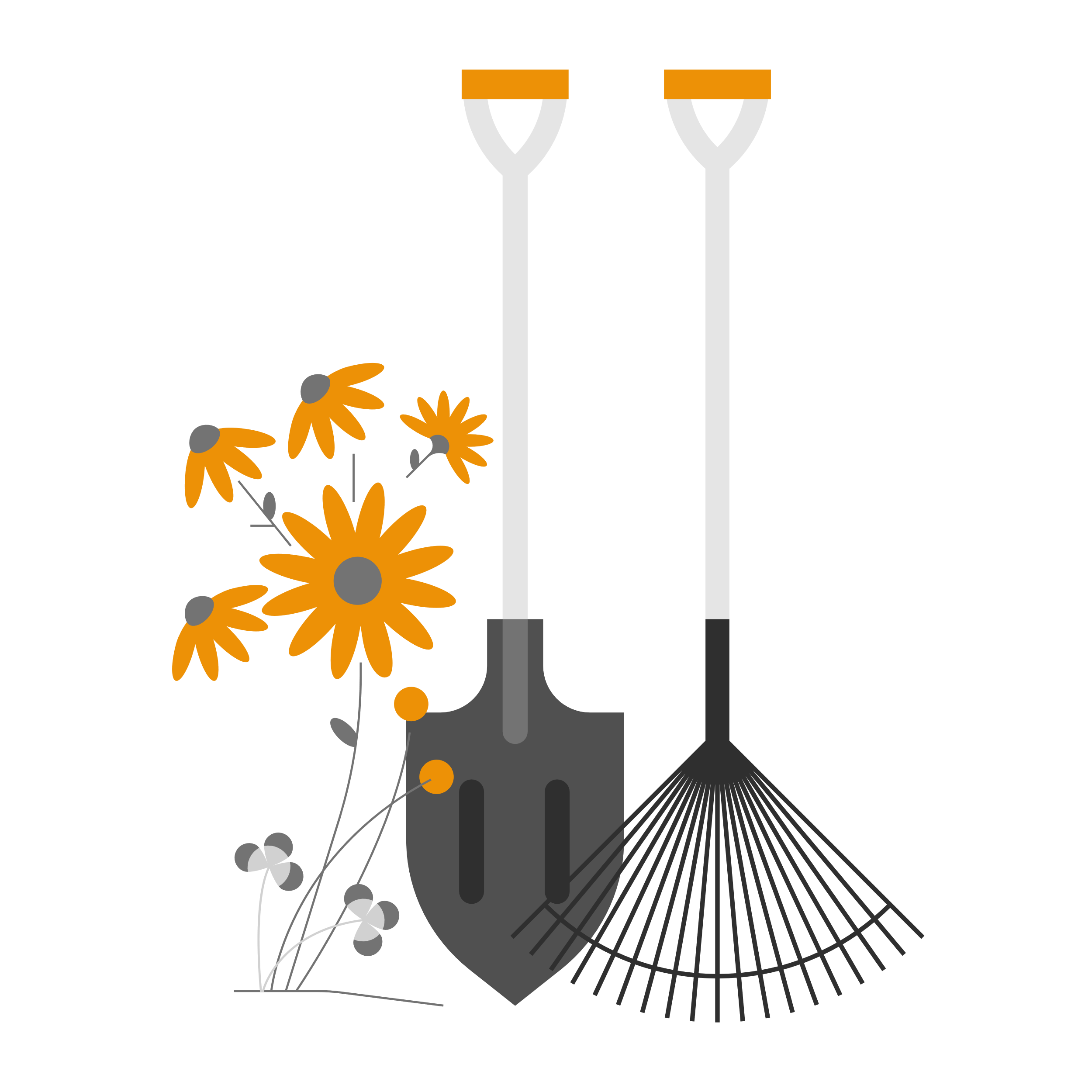 Добри практики за предотвратяване генериране на битови отпадъци
Проект „От компостиране към нулеви отпадъци – въвеждане на добри практики за превенция генериране на битови отпадъци чрез обучения за компостиране и създаване на обществен екологичен център на община Елена“, № BG16M1OP002-2.009-0020-C01, процедура № BG16M1OP002-2.009 „Изпълнение на демонстрационни проекти в областта на управлението на отпадъците“ по Оперативна програма „Околна среда 2014-2020 г.”
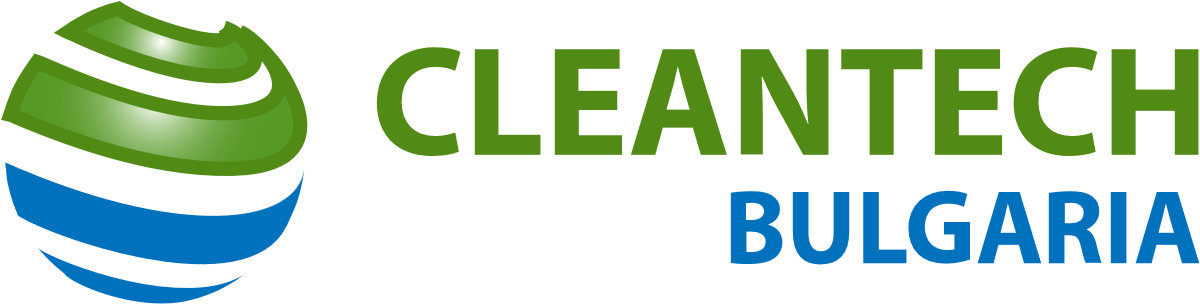 [Speaker Notes: Alternative main slide]
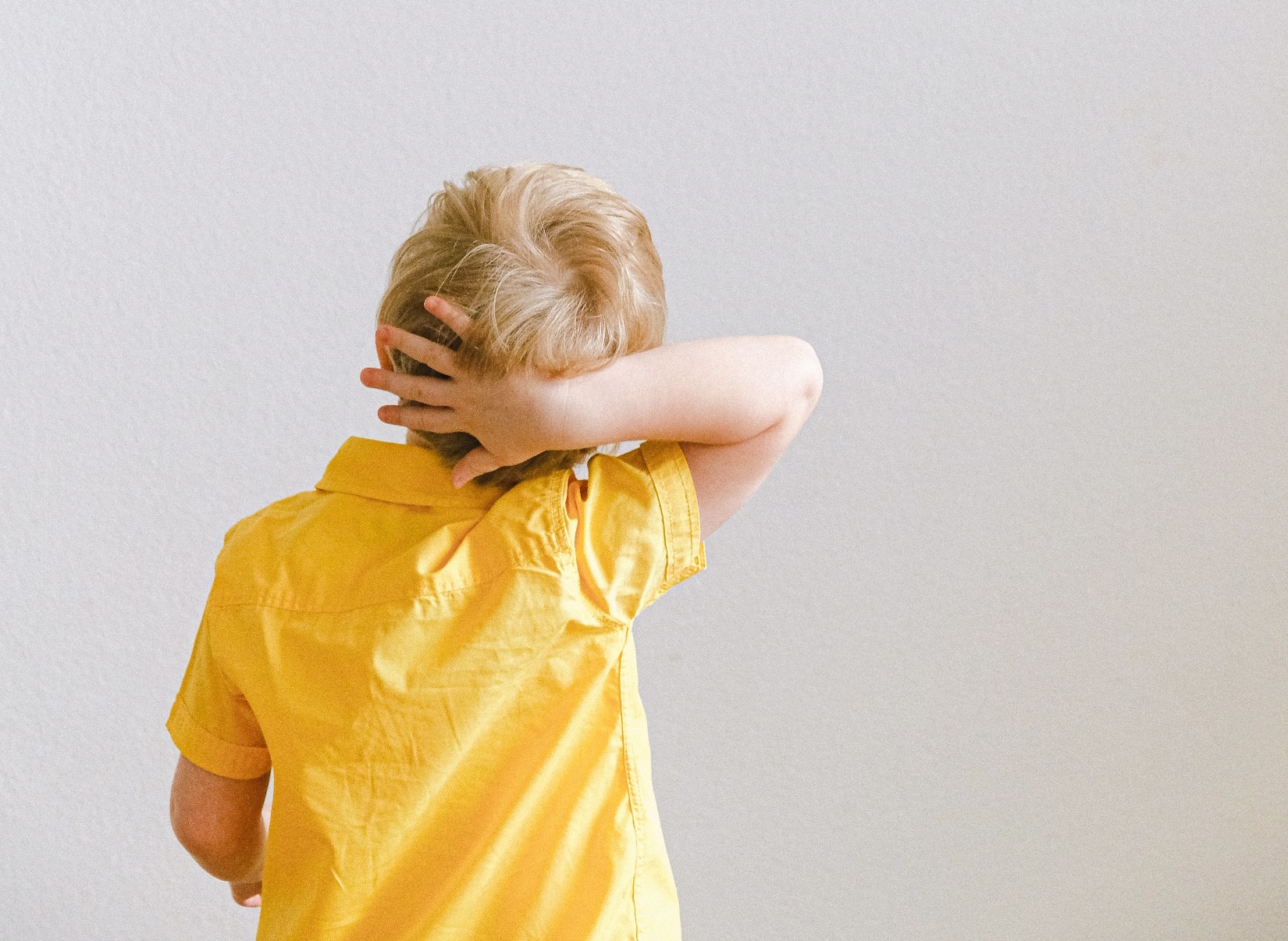 Знаете ли, че всеки ден в света се изхвърлят 2.24 млрд. тона отпадъци?
Проект „От компостиране към нулеви отпадъци – въвеждане на добри практики за превенция генериране на битови отпадъци чрез обучения за компостиране и създаване на обществен екологичен център на община Елена“, № BG16M1OP002-2.009-0020-C01, процедура № BG16M1OP002-2.009 „Изпълнение на демонстрационни проекти в областта на управлението на отпадъците“ по Оперативна програма „Околна среда 2014-2020 г.”
Това е равно на…
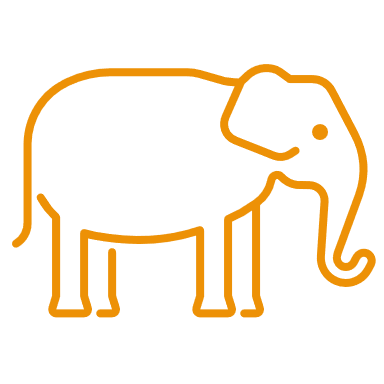 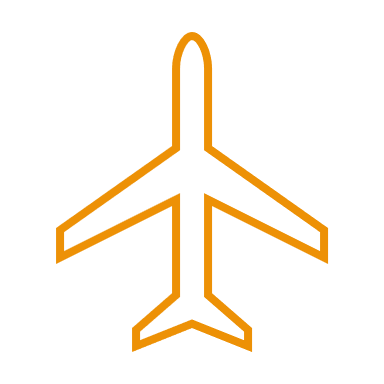 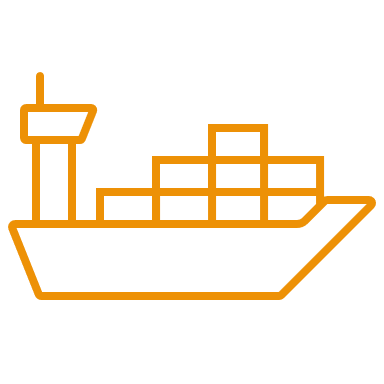 448 млн. слона
28 млн. самолета
11 хил. товарни кораба
Проект „От компостиране към нулеви отпадъци – въвеждане на добри практики за превенция генериране на битови отпадъци чрез обучения за компостиране и създаване на обществен екологичен център на община Елена“, № BG16M1OP002-2.009-0020-C01, процедура № BG16M1OP002-2.009 „Изпълнение на демонстрационни проекти в областта на управлението на отпадъците“ по Оперативна програма „Околна среда 2014-2020 г.”
Основни типове отпадъци, които се изхвърлят всеки ден:
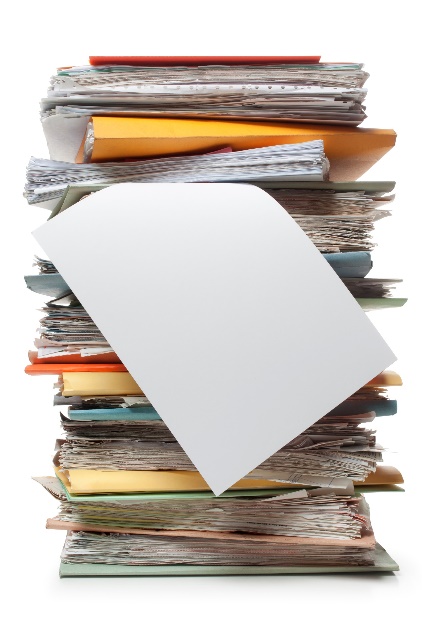 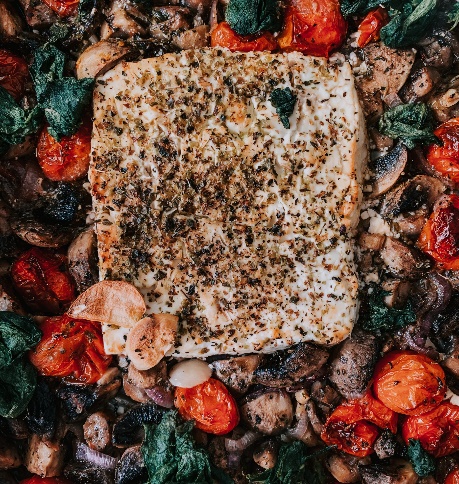 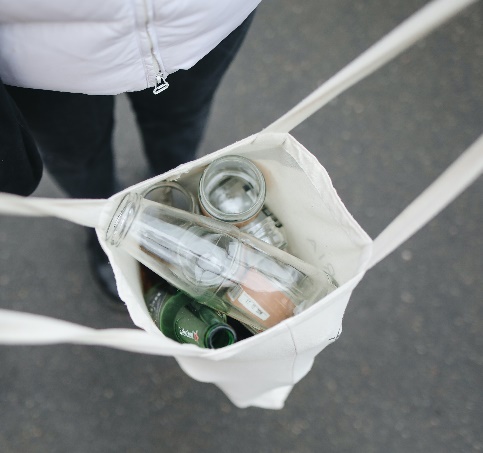 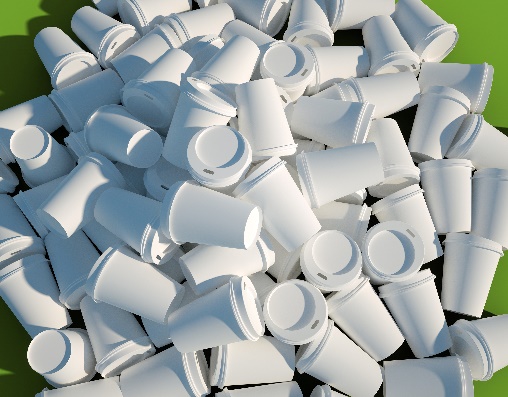 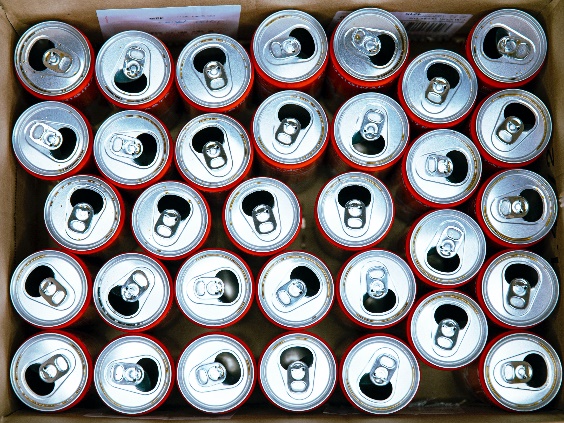 Пластмаса
Метал
Стъкло
Хартия
Органични и хранителни отпадъци
Проект „От компостиране към нулеви отпадъци – въвеждане на добри практики за превенция генериране на битови отпадъци чрез обучения за компостиране и създаване на обществен екологичен център на община Елена“, № BG16M1OP002-2.009-0020-C01, процедура № BG16M1OP002-2.009 „Изпълнение на демонстрационни проекти в областта на управлението на отпадъците“ по Оперативна програма „Околна среда 2014-2020 г.”
Интересни факти за органичните и хранителните отпадъци:
Тези отпадъци също се наричат биоразградими битови отпадъци (БрБО)

Те включват:
Стари плодове и зеленчуци
Обелки от плодове и зеленчуци
Недоядена храна
Дрехи от памук
Окосена трева
Паднали листа
и други

Една четвърт от всички изхвърлени отпадъци са БрБО
Проект „От компостиране към нулеви отпадъци – въвеждане на добри практики за превенция генериране на битови отпадъци чрез обучения за компостиране и създаване на обществен екологичен център на община Елена“, № BG16M1OP002-2.009-0020-C01, процедура № BG16M1OP002-2.009 „Изпълнение на демонстрационни проекти в областта на управлението на отпадъците“ по Оперативна програма „Околна среда 2014-2020 г.”
Как можем да намалим броя отпадъци, които създаваме?
Проект „От компостиране към нулеви отпадъци – въвеждане на добри практики за превенция генериране на битови отпадъци чрез обучения за компостиране и създаване на обществен екологичен център на община Елена“, № BG16M1OP002-2.009-0020-C01, процедура № BG16M1OP002-2.009 „Изпълнение на демонстрационни проекти в областта на управлението на отпадъците“ по Оперативна програма „Околна среда 2014-2020 г.”
5-те Р-та на рециклирането (от английски език - 5 Rs of Recycling: Refuse, Reduce, Reuse, Repurpose, Recycle)
Проект „От компостиране към нулеви отпадъци – въвеждане на добри практики за превенция генериране на битови отпадъци чрез обучения за компостиране и създаване на обществен екологичен център на община Елена“, № BG16M1OP002-2.009-0020-C01, процедура № BG16M1OP002-2.009 „Изпълнение на демонстрационни проекти в областта на управлението на отпадъците“ по Оперативна програма „Околна среда 2014-2020 г.”
5-те Р-та на рециклирането
Откажете (Refuse)
Намалете (Reduce)
Използвайте отново (Reuse)
Намерете ново приложение (Repurpose)
Рециклирайте (Recycle)
Проект „От компостиране към нулеви отпадъци – въвеждане на добри практики за превенция генериране на битови отпадъци чрез обучения за компостиране и създаване на обществен екологичен център на община Елена“, № BG16M1OP002-2.009-0020-C01, процедура № BG16M1OP002-2.009 „Изпълнение на демонстрационни проекти в областта на управлението на отпадъците“ по Оперативна програма „Околна среда 2014-2020 г.”
Проект „От компостиране към нулеви отпадъци – въвеждане на добри практики за превенция генериране на битови отпадъци чрез обучения за компостиране и създаване на обществен екологичен център на община Елена“, № BG16M1OP002-2.009-0020-C01, процедура № BG16M1OP002-2.009 „Изпълнение на демонстрационни проекти в областта на управлението на отпадъците“ по Оперативна програма „Околна среда 2014-2020 г.”
Откажете
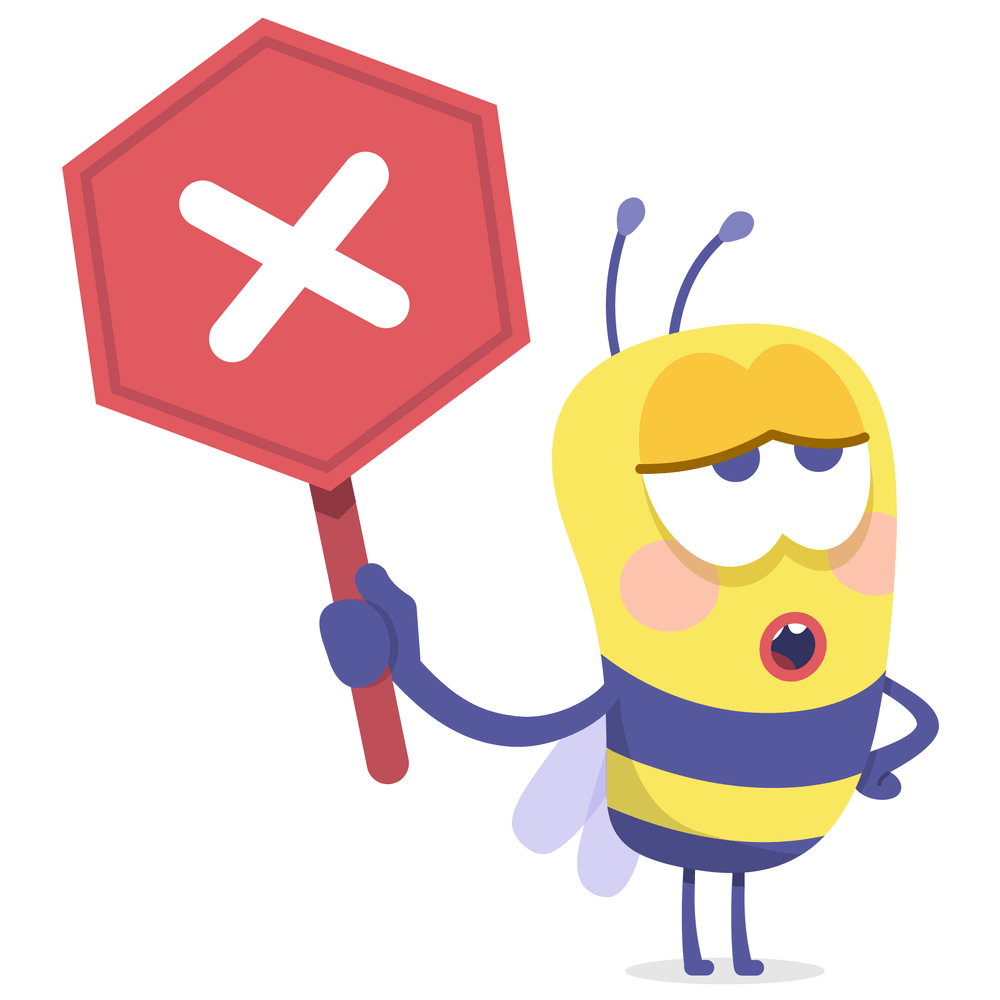 Най-добрият начин да намалим боклука, който генерираме е да не го генерираме изобщо. Примери: 
Използване на торби за многократна употреба при пазаруване, вместо купуване на найлонови торби всеки път.
Проект „От компостиране към нулеви отпадъци – въвеждане на добри практики за превенция генериране на битови отпадъци чрез обучения за компостиране и създаване на обществен екологичен център на община Елена“, № BG16M1OP002-2.009-0020-C01, процедура № BG16M1OP002-2.009 „Изпълнение на демонстрационни проекти в областта на управлението на отпадъците“ по Оперативна програма „Околна среда 2014-2020 г.”
Намалете
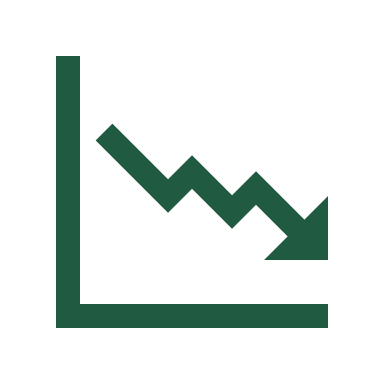 Тази стъпка включва използването на по-малко материали, които биха генерирали нерециклируеми отпадъци и използването на определени материали по по-умен начин.Примери: 
Писане на двете страни на лист или тетрадка
Избягване на принтирането на хартия или, ако не може да се избегне – двустранно принтиране, вместо едностранно;
Купуването на продукти с рециклируеми опаковки или опаковки, направени от рециклирани материали;
Избор на продукти от рециклирани материали, вместо сходни, но изработени от нови материали.
Проект „От компостиране към нулеви отпадъци – въвеждане на добри практики за превенция генериране на битови отпадъци чрез обучения за компостиране и създаване на обществен екологичен център на община Елена“, № BG16M1OP002-2.009-0020-C01, процедура № BG16M1OP002-2.009 „Изпълнение на демонстрационни проекти в областта на управлението на отпадъците“ по Оперативна програма „Околна среда 2014-2020 г.”
Използвайте отново
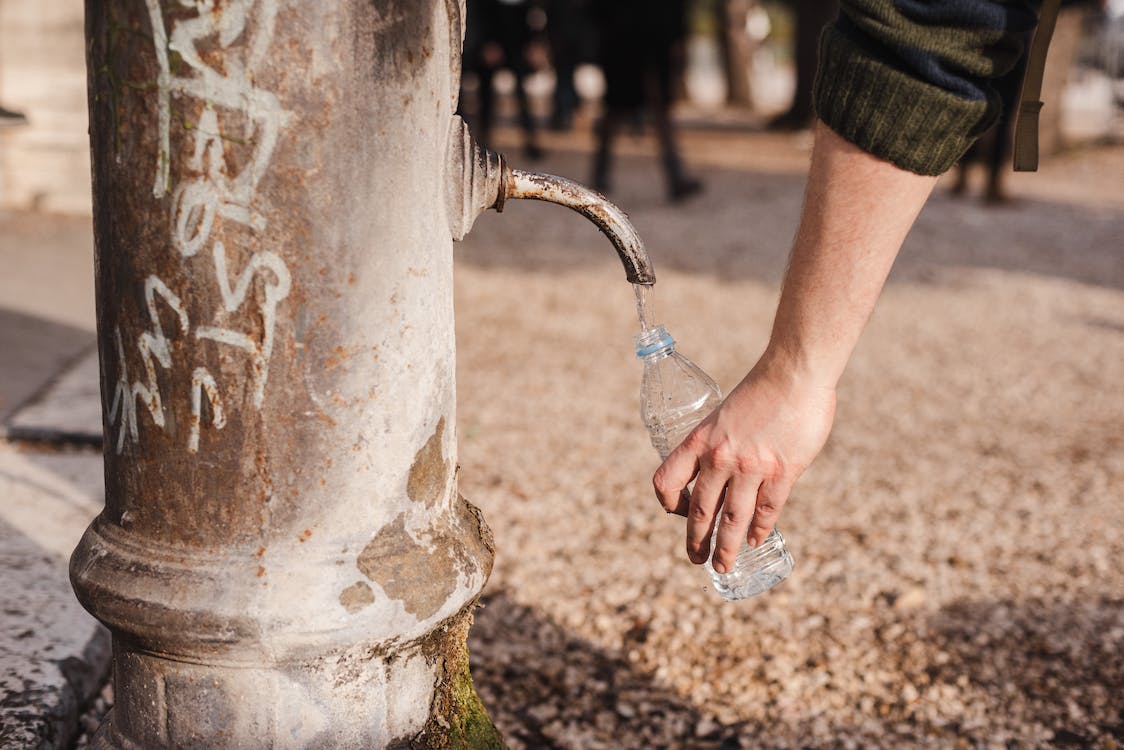 Тази стъпка цели да удължи живота на продуктите чрез многократното им използване.

Примери: 
Използване на вече закупени найлонови торби многократно; 
Измиване и използване на стъклени буркани за съхранение на храна; 
Поправяне на счупени стол или маса, вместо да се изхвърлят; 
Зашиване на скъсана дреха вместо тя да се заменя и изхвърля;
Поправка на счупени играчки, вместо закупуване на нови.
Проект „От компостиране към нулеви отпадъци – въвеждане на добри практики за превенция генериране на битови отпадъци чрез обучения за компостиране и създаване на обществен екологичен център на община Елена“, № BG16M1OP002-2.009-0020-C01, процедура № BG16M1OP002-2.009 „Изпълнение на демонстрационни проекти в областта на управлението на отпадъците“ по Оперативна програма „Околна среда 2014-2020 г.”
Намерете ново приложение
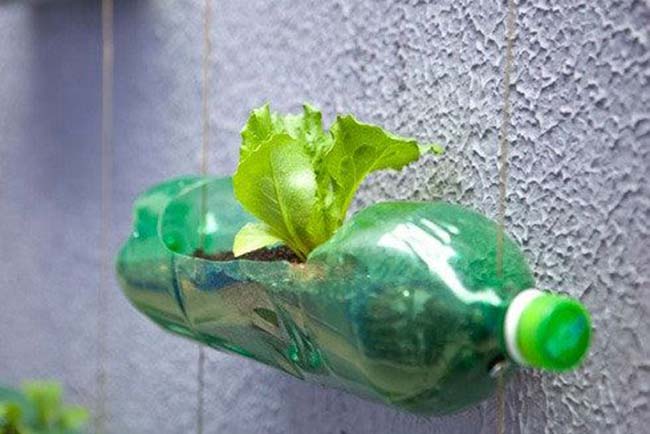 Когато не е възможно някой материал да бъде използван повторно за първоначалната си цел, той може да бъде превърнат в нещо ново и полезно.Примери: 
Използването на разрязано на половина пластмасово шише като чаша за химикалки;
Превръщането на пластмасова бутилка в цветна саксия;
Използването на стара дреха като парцал;
Превръщане стъклени бутилки в чаши за вода;
Превръщането на стари кашони в замъци и къщи за кукли;
Проект „От компостиране към нулеви отпадъци – въвеждане на добри практики за превенция генериране на битови отпадъци чрез обучения за компостиране и създаване на обществен екологичен център на община Елена“, № BG16M1OP002-2.009-0020-C01, процедура № BG16M1OP002-2.009 „Изпълнение на демонстрационни проекти в областта на управлението на отпадъците“ по Оперативна програма „Околна среда 2014-2020 г.”
Намерете ново приложение (2)
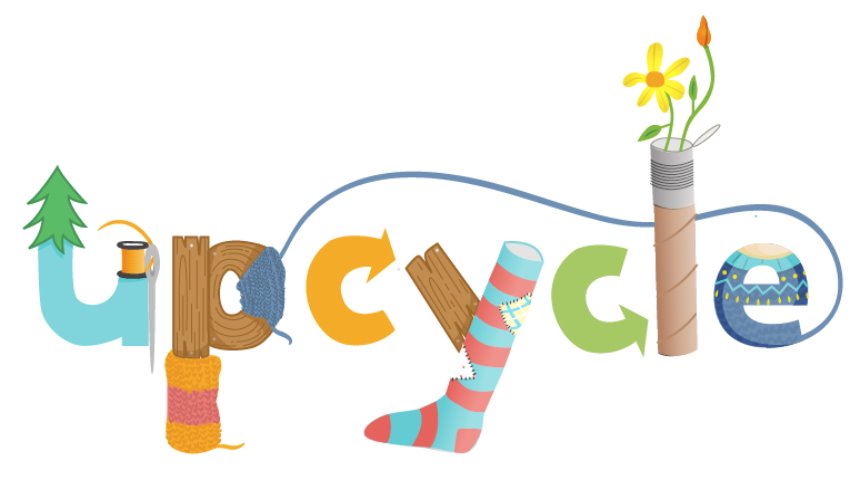 Примери: 
Използването на стари тухли като разсадник за билки;
Използване на стари палети за създаване на маси и дивани;
Изготвяне на портмоне за монети от тубите на паста за зъби;
Превръщане на стари консерви в цветни саксии и др.
Английският термин е UPCYCLE, като в интернет е пълно с безкрайно много идеи и видеоклипове по темата!
Проект „От компостиране към нулеви отпадъци – въвеждане на добри практики за превенция генериране на битови отпадъци чрез обучения за компостиране и създаване на обществен екологичен център на община Елена“, № BG16M1OP002-2.009-0020-C01, процедура № BG16M1OP002-2.009 „Изпълнение на демонстрационни проекти в областта на управлението на отпадъците“ по Оперативна програма „Околна среда 2014-2020 г.”
Рециклирайте
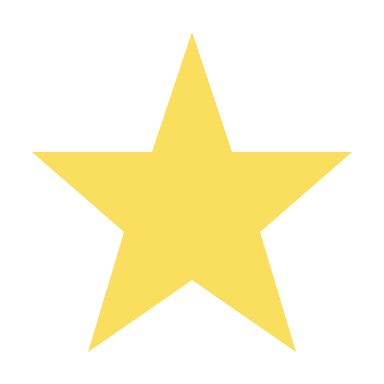 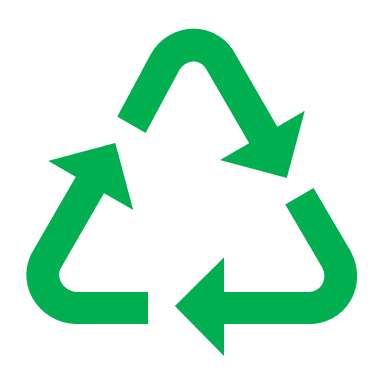 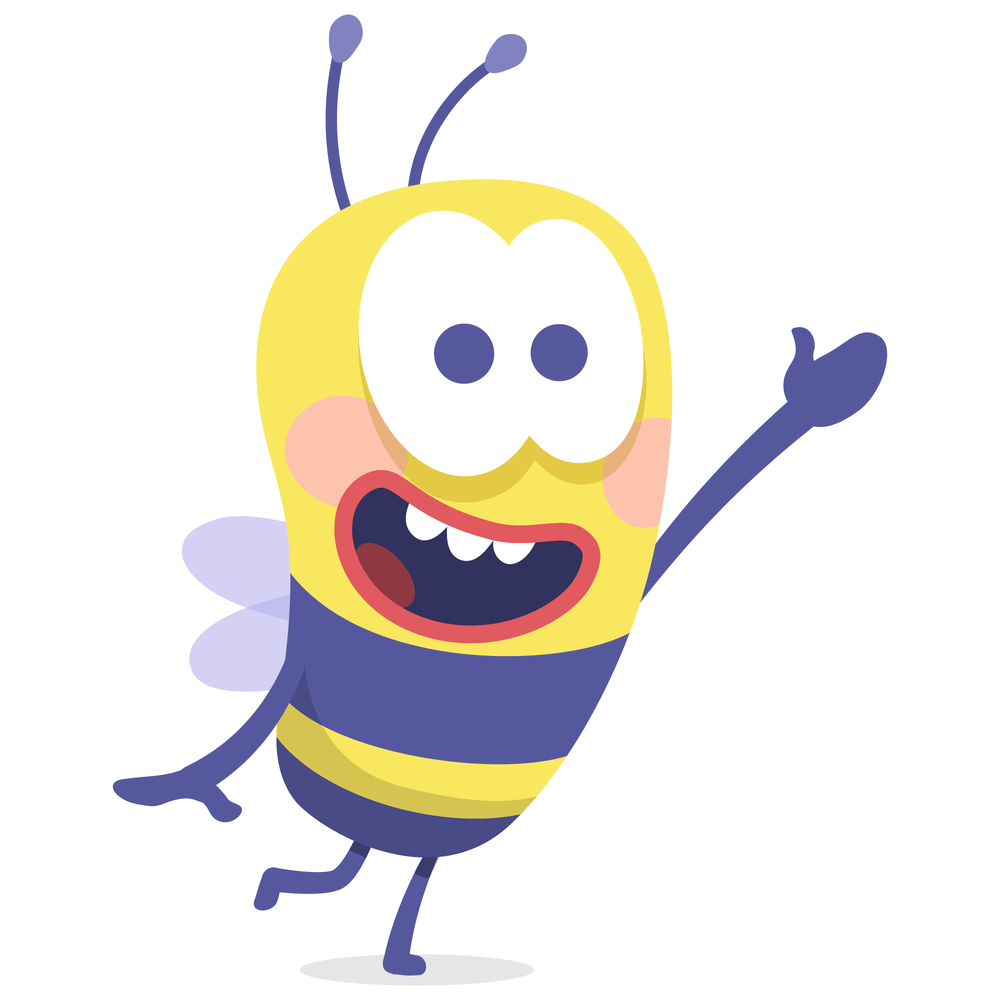 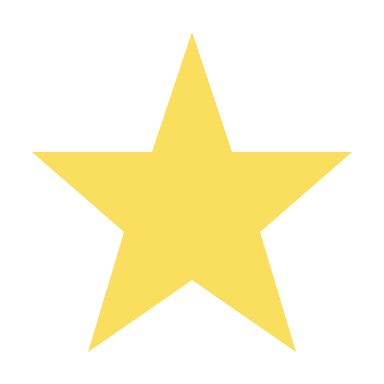 Когато предходните стъпки са невъзможни, най-добрият начин за намаляването на отпадъците е като ги събираме разделно спрямо вида им: 
Хартия
Пластмаса
Метал
Стъкло
Ел. отпадъци
Текстил (дрехи)
Когато правим това, те могат да бъдат използвани за създаването на нови предмети.
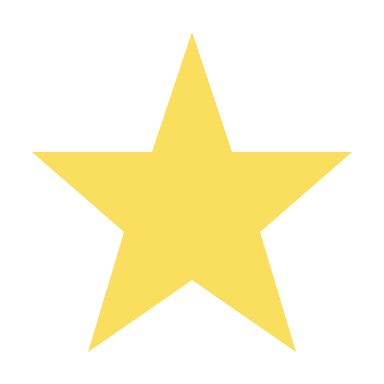 Проект „От компостиране към нулеви отпадъци – въвеждане на добри практики за превенция генериране на битови отпадъци чрез обучения за компостиране и създаване на обществен екологичен център на община Елена“, № BG16M1OP002-2.009-0020-C01, процедура № BG16M1OP002-2.009 „Изпълнение на демонстрационни проекти в областта на управлението на отпадъците“ по Оперативна програма „Околна среда 2014-2020 г.”
Една добра практика, която можете да приложите вкъщи, за да намалите отпадъците, които изхвърляте е…
Проект „От компостиране към нулеви отпадъци – въвеждане на добри практики за превенция генериране на битови отпадъци чрез обучения за компостиране и създаване на обществен екологичен център на община Елена“, № BG16M1OP002-2.009-0020-C01, процедура № BG16M1OP002-2.009 „Изпълнение на демонстрационни проекти в областта на управлението на отпадъците“ по Оперативна програма „Околна среда 2014-2020 г.”
Компостиране
Проект „От компостиране към нулеви отпадъци – въвеждане на добри практики за превенция генериране на битови отпадъци чрез обучения за компостиране и създаване на обществен екологичен център на община Елена“, № BG16M1OP002-2.009-0020-C01, процедура № BG16M1OP002-2.009 „Изпълнение на демонстрационни проекти в областта на управлението на отпадъците“ по Оперативна програма „Околна среда 2014-2020 г.”
Какво е компостирането?
Природата е много добра в това да използва различните ресурси на земята много пъти. 

Например, през пролетта растенията започват да поникват от пръстта и дърветата се сдобиват с нови листа, а през зимата, тези листа падат на земята, където се разграждат на по-малки частици и се превръщат в храна за новите растения и листа, които ще поникнат на следващата пролет.

Компостирането е процес, който силно наподобява естествения начин, по който природата разгражда своите отпадъци.
Проект „От компостиране към нулеви отпадъци – въвеждане на добри практики за превенция генериране на битови отпадъци чрез обучения за компостиране и създаване на обществен екологичен център на община Елена“, № BG16M1OP002-2.009-0020-C01, процедура № BG16M1OP002-2.009 „Изпълнение на демонстрационни проекти в областта на управлението на отпадъците“ по Оперативна програма „Околна среда 2014-2020 г.”
Принцип на работа: различни биологични материали се събират в купчина или съд, където с помощта на вода, кислород и редица животни и микроорганизми…
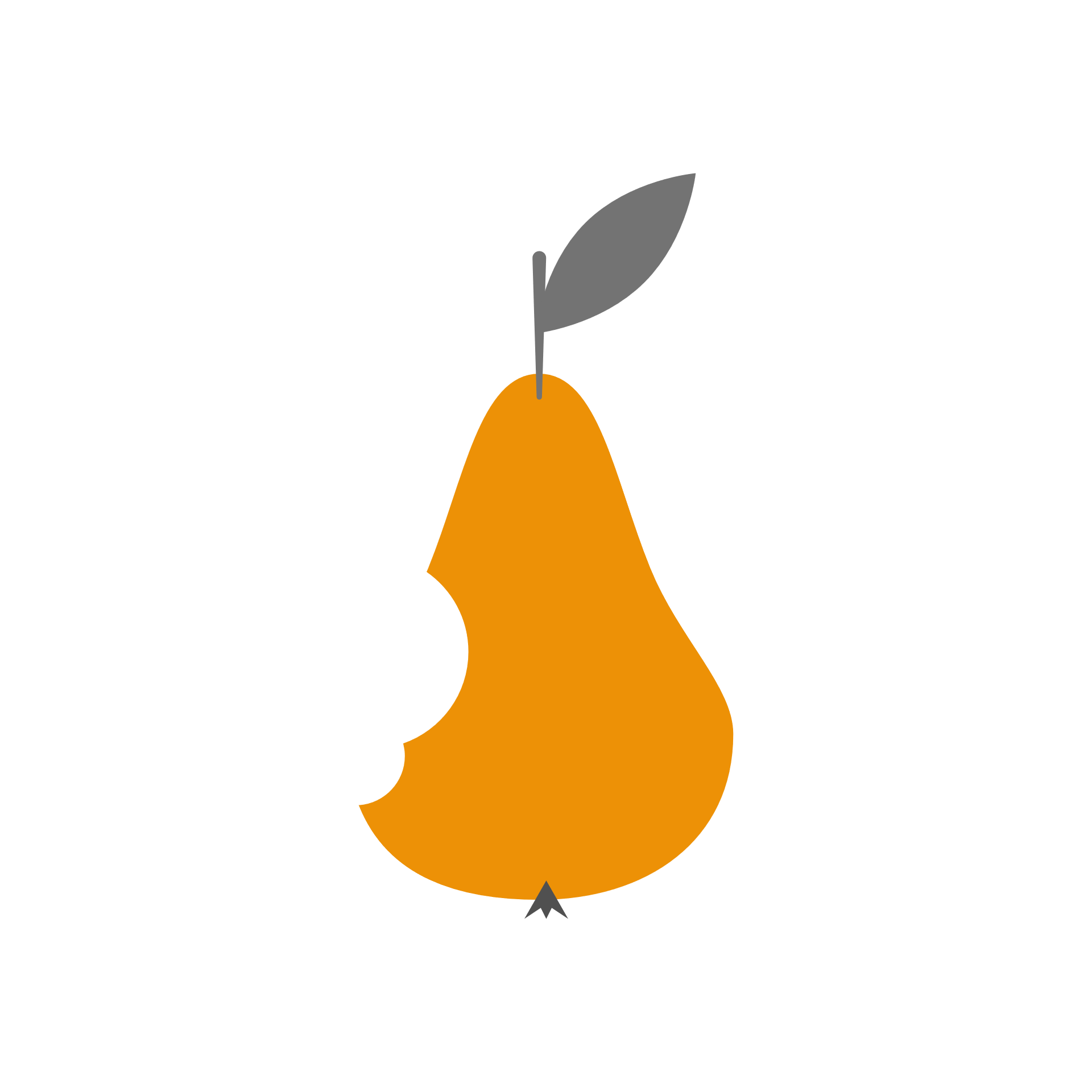 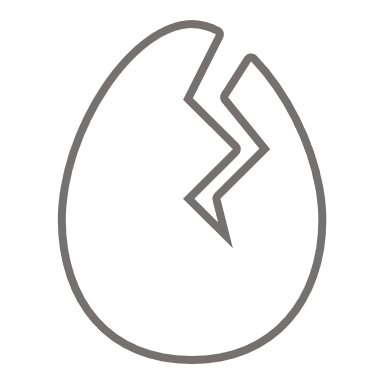 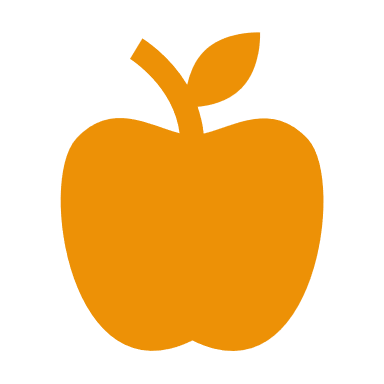 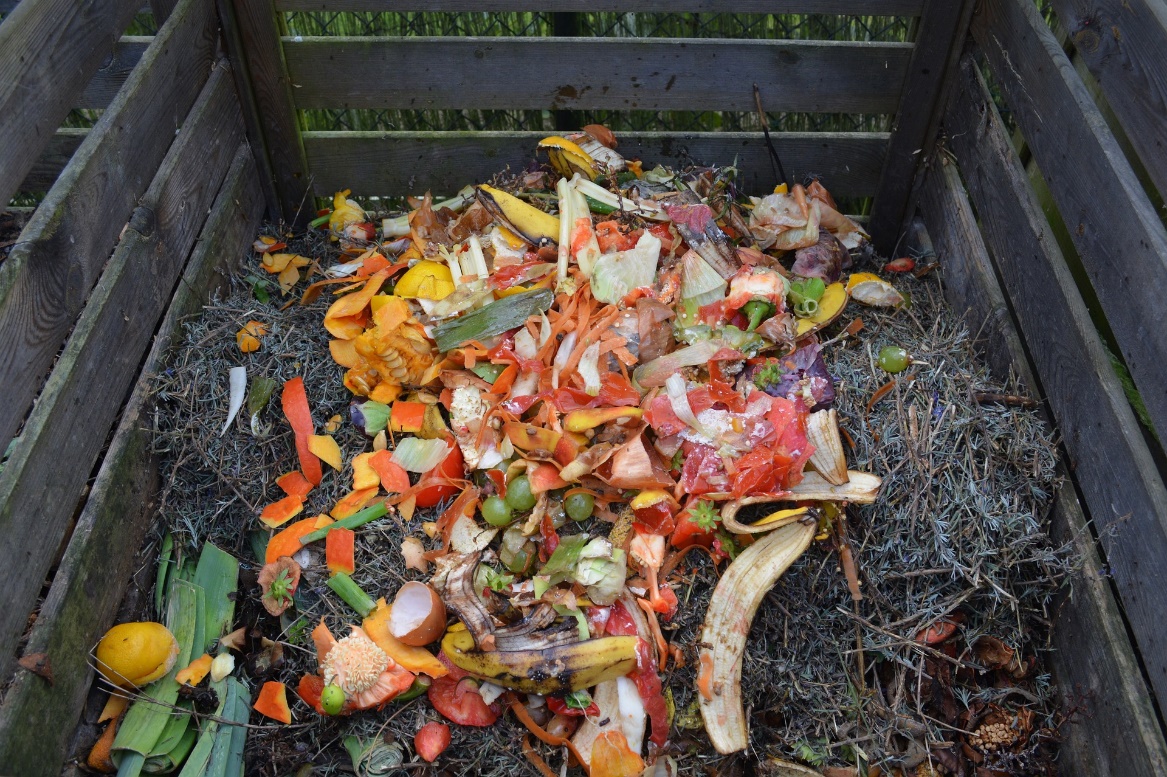 Хранителни отпадъци
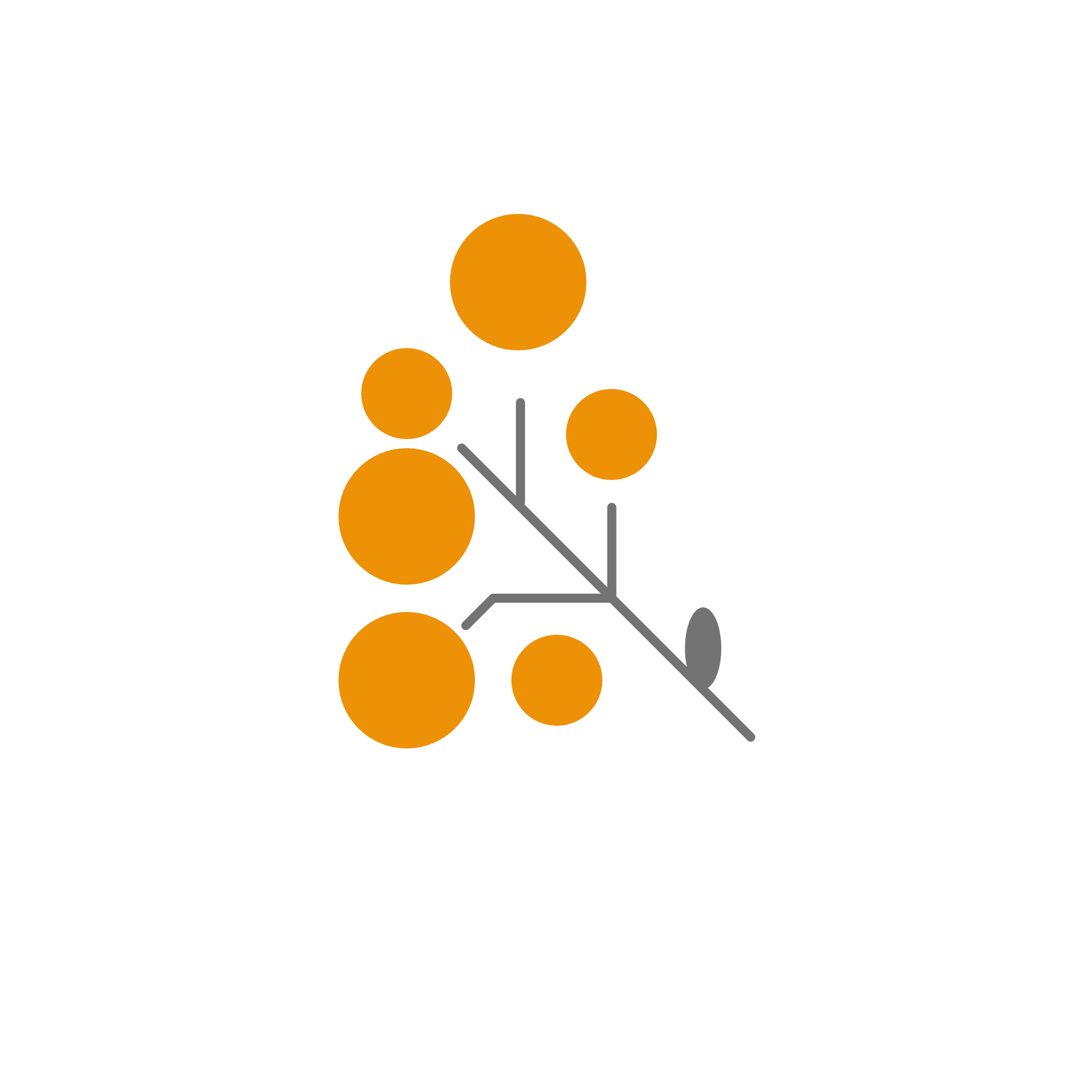 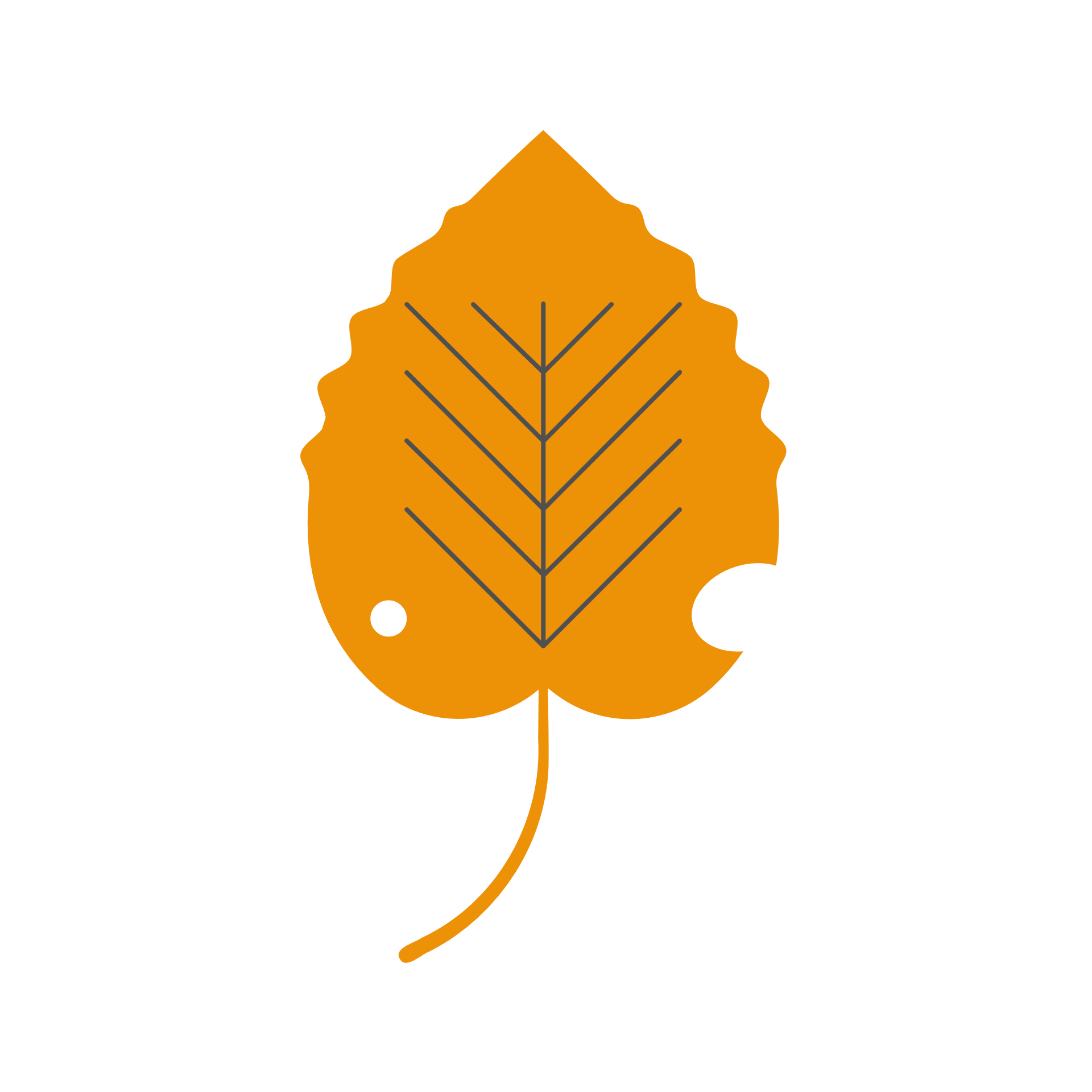 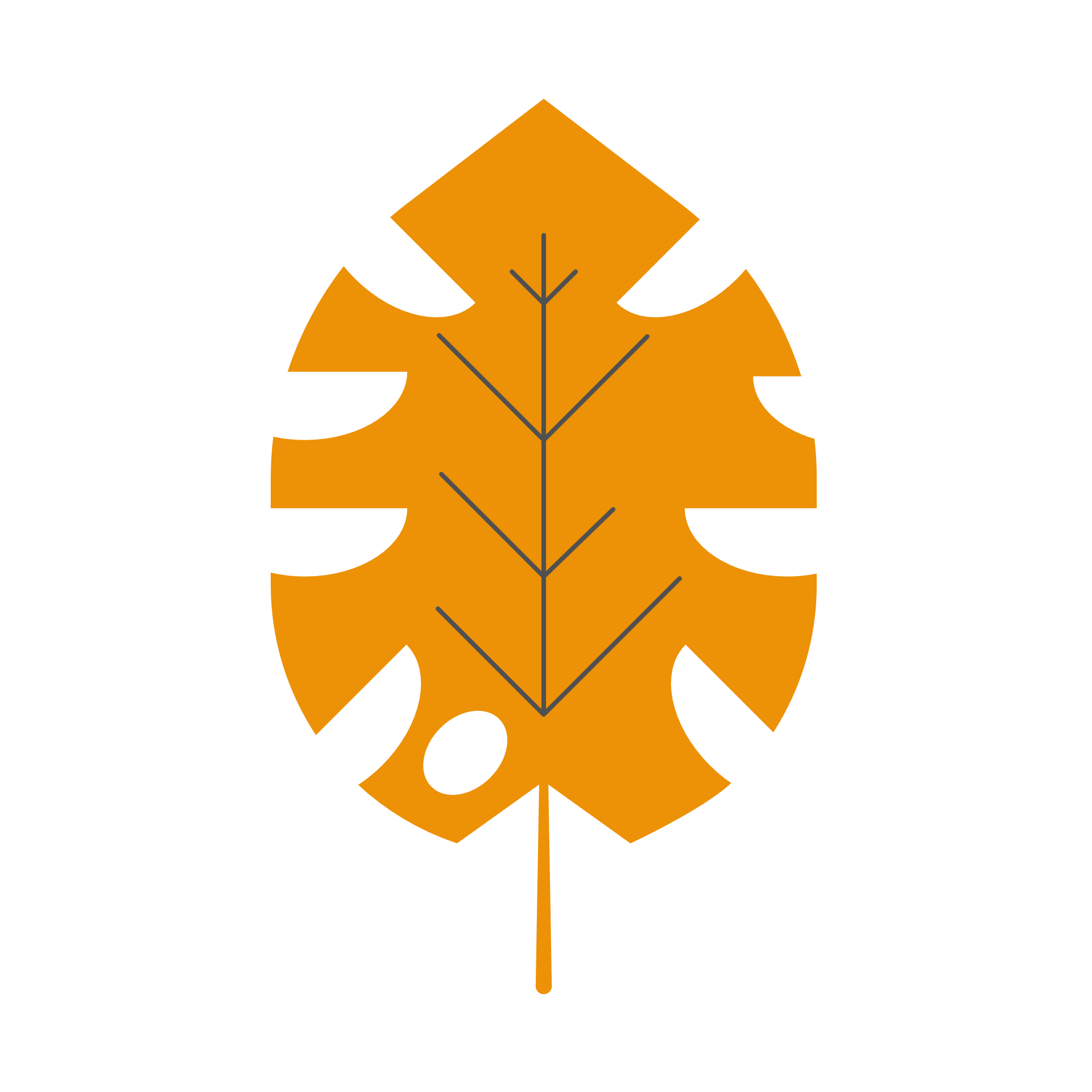 Купчина за компостиране
Растителни отпадъци
Проект „От компостиране към нулеви отпадъци – въвеждане на добри практики за превенция генериране на битови отпадъци чрез обучения за компостиране и създаване на обществен екологичен център на община Елена“, № BG16M1OP002-2.009-0020-C01, процедура № BG16M1OP002-2.009 „Изпълнение на демонстрационни проекти в областта на управлението на отпадъците“ по Оперативна програма „Околна среда 2014-2020 г.”
[Speaker Notes: Природата е много добра в това да използва различните ресурси на земята много пъти. Например през пролетта растенията започват да поникват от пръстта и дърветата се сдобиват с нови листа, а после през зимата, тези листа падат на земята, където се разграждат на по-малки частици се превръщат в храна за новите растения и листа, които ще поникнат в следващата пролет.
Компостирането е процес, който силно наподобява естествения начин, по който природата разгражда своите отпадъци.]
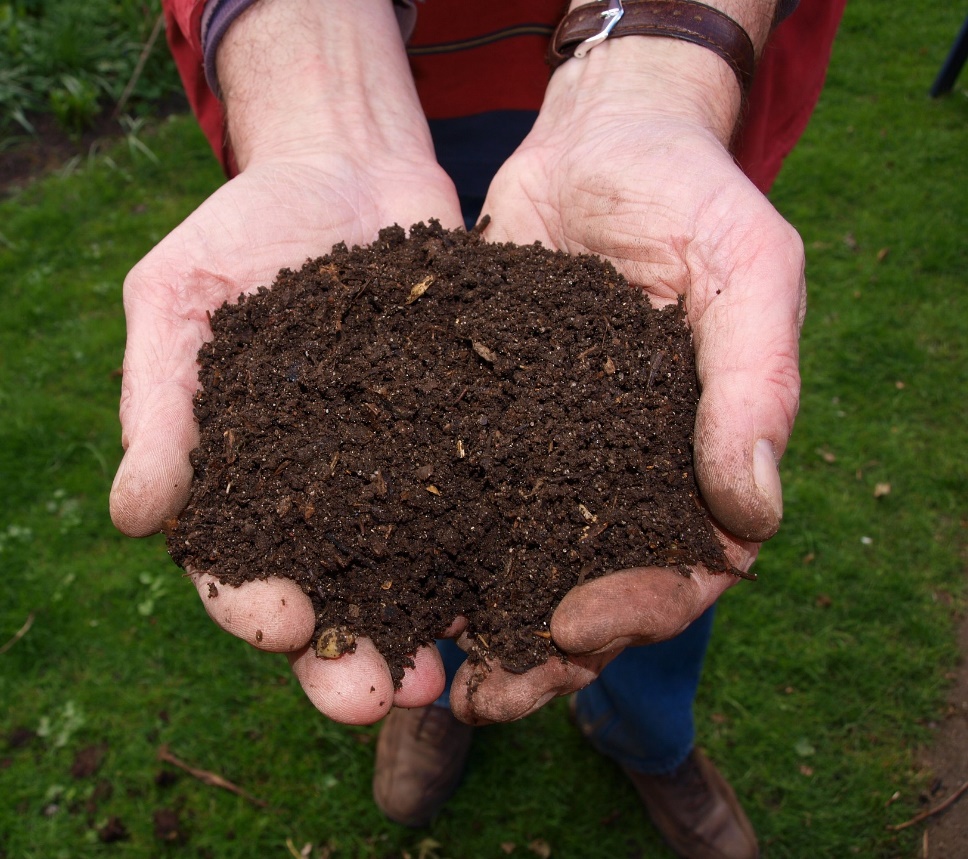 Се превръщат в компост!
Проект „От компостиране към нулеви отпадъци – въвеждане на добри практики за превенция генериране на битови отпадъци чрез обучения за компостиране и създаване на обществен екологичен център на община Елена“, № BG16M1OP002-2.009-0020-C01, процедура № BG16M1OP002-2.009 „Изпълнение на демонстрационни проекти в областта на управлението на отпадъците“ по Оперативна програма „Околна среда 2014-2020 г.”
[Speaker Notes: Природата е много добра в това да използва различните ресурси на земята много пъти. Например през пролетта растенията започват да поникват от пръстта и дърветата се сдобиват с нови листа, а после през зимата, тези листа падат на земята, където се разграждат на по-малки частици се превръщат в храна за новите растения и листа, които ще поникнат в следващата пролет.
Компостирането е процес, който силно наподобява естествения начин, по който природата разгражда своите отпадъци.]
Полза от компостирането
Намалява броя биоразградими отпадъци, които попадат в сметищата
Превръща тези отпадъци в полезен за растенията хумус
Намалява емисиите парникови газове, отделяни в атмосферата
Намалява зависимостта от изкуствени торове и вещества за подхранване на почвите
Проект „От компостиране към нулеви отпадъци – въвеждане на добри практики за превенция генериране на битови отпадъци чрез обучения за компостиране и създаване на обществен екологичен център на община Елена“, № BG16M1OP002-2.009-0020-C01, процедура № BG16M1OP002-2.009 „Изпълнение на демонстрационни проекти в областта на управлението на отпадъците“ по Оперативна програма „Околна среда 2014-2020 г.”
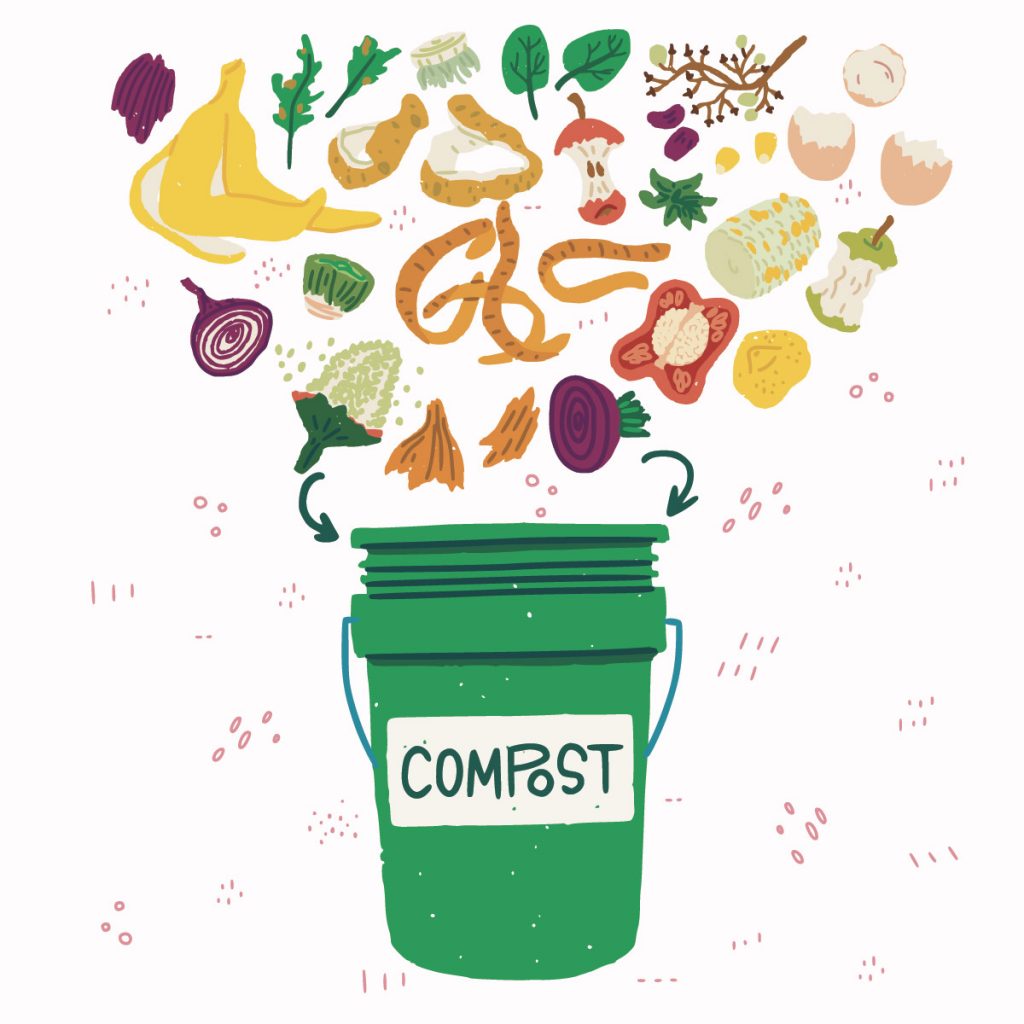 Как се компостира?
Изберете подходящо място, далеч от пряка слънчева светлина или подгответе специален съд за компостиране
Проект „От компостиране към нулеви отпадъци – въвеждане на добри практики за превенция генериране на битови отпадъци чрез обучения за компостиране и създаване на обществен екологичен център на община Елена“, № BG16M1OP002-2.009-0020-C01, процедура № BG16M1OP002-2.009 „Изпълнение на демонстрационни проекти в областта на управлението на отпадъците“ по Оперативна програма „Околна среда 2014-2020 г.”
Как се компостира?
Преди да започнете, отпадъците се разделят на два вида спрямо техните свойства: зелени и кафявиЗелените представляват влажни отпадъци, богати на азот, като стари плодове и зеленчуци, обелки от плодове и зеленчуци, свежа окосена трева, утайки от кафе и чай и други свежи растителни отпадъци.Кафявите представляват сухи отпадъци, богати на въглерод, като пръчки, изсушени листа, хартия, картон, сено, тор и други.
Проект „От компостиране към нулеви отпадъци – въвеждане на добри практики за превенция генериране на битови отпадъци чрез обучения за компостиране и създаване на обществен екологичен център на община Елена“, № BG16M1OP002-2.009-0020-C01, процедура № BG16M1OP002-2.009 „Изпълнение на демонстрационни проекти в областта на управлението на отпадъците“ по Оперативна програма „Околна среда 2014-2020 г.”
ВАЖНО!
Следните отпадъци НЕ бива да се компостират, защото могат да заразят компоста, да привлекат вредители или да увредят неговото качество:
Сготвена храна
Млечни продукти
Животински продукти
Мазнини
Плевели
Метали и пластмаси
Изпражнения от домашни любимци
Проект „От компостиране към нулеви отпадъци – въвеждане на добри практики за превенция генериране на битови отпадъци чрез обучения за компостиране и създаване на обществен екологичен център на община Елена“, № BG16M1OP002-2.009-0020-C01, процедура № BG16M1OP002-2.009 „Изпълнение на демонстрационни проекти в областта на управлението на отпадъците“ по Оперативна програма „Околна среда 2014-2020 г.”
Как се компостира?
ПРАВИЛО: За да се получи качествен компост е необходимо “зелените” и ”кафявите” отпадъци да се смесят и да бъдат в съотношение C:N = 30:1 или на 4 части С - въглерод добавяме 1 част N – азот
Поставете слой кафяви отпадъци, като клони или стъбла, тъй като те ще подпомогнат със снабдяването на кислород в купчината.

След това добавете слой зелени отпадъци.

Повторете стъпки 3 и 4 докато не достигнете желаната от вас височина на купчината и завършете с кафяв слой.
Проект „От компостиране към нулеви отпадъци – въвеждане на добри практики за превенция генериране на битови отпадъци чрез обучения за компостиране и създаване на обществен екологичен център на община Елена“, № BG16M1OP002-2.009-0020-C01, процедура № BG16M1OP002-2.009 „Изпълнение на демонстрационни проекти в областта на управлението на отпадъците“ по Оперативна програма „Околна среда 2014-2020 г.”
Как се компостира?
Разбърквайте компоста на всеки 2-3 дни, за да вкарате кислород в системата.
Добавяйте вода, ако купчината е прекалено суха или добавете повече кафяви материали, ако е прекалено мокра
Компостът ще е готов след няколко месеца и ще представлява кафеникав ронлив материал с мирис на тор.
Проект „От компостиране към нулеви отпадъци – въвеждане на добри практики за превенция генериране на битови отпадъци чрез обучения за компостиране и създаване на обществен екологичен център на община Елена“, № BG16M1OP002-2.009-0020-C01, процедура № BG16M1OP002-2.009 „Изпълнение на демонстрационни проекти в областта на управлението на отпадъците“ по Оперативна програма „Околна среда 2014-2020 г.”
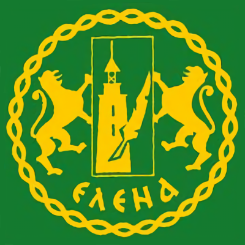 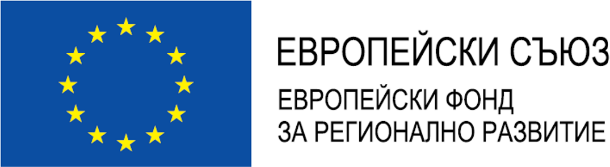 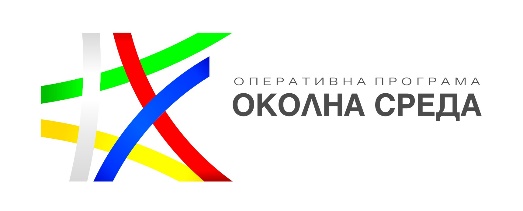 Благодаря за вниманието!Презентацията е част от материалите, разработени за клуб на рицарите-компостьори към община Елена
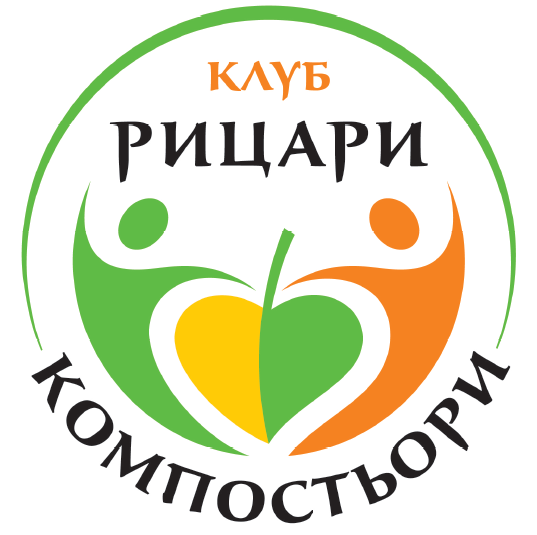 Проект „От компостиране към нулеви отпадъци – въвеждане на добри практики за превенция генериране на битови отпадъци чрез обучения за компостиране и създаване на обществен екологичен център на община Елена“, № BG16M1OP002-2.009-0020-C01, процедура № BG16M1OP002-2.009 „Изпълнение на демонстрационни проекти в областта на управлението на отпадъците“ по Оперативна програма „Околна среда 2014-2020 г.”
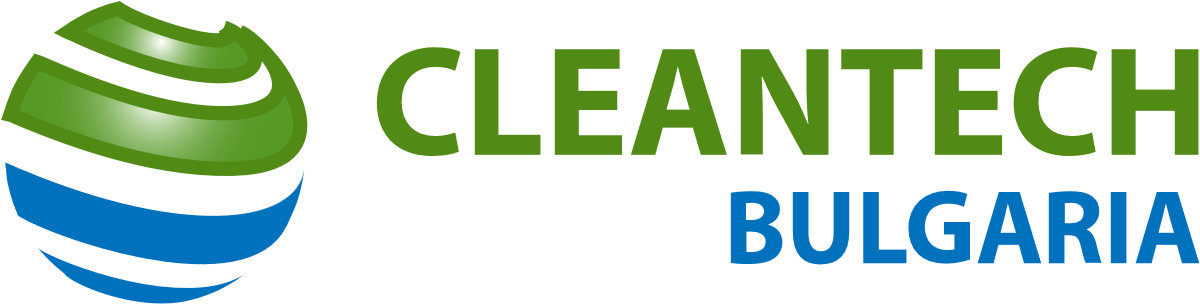